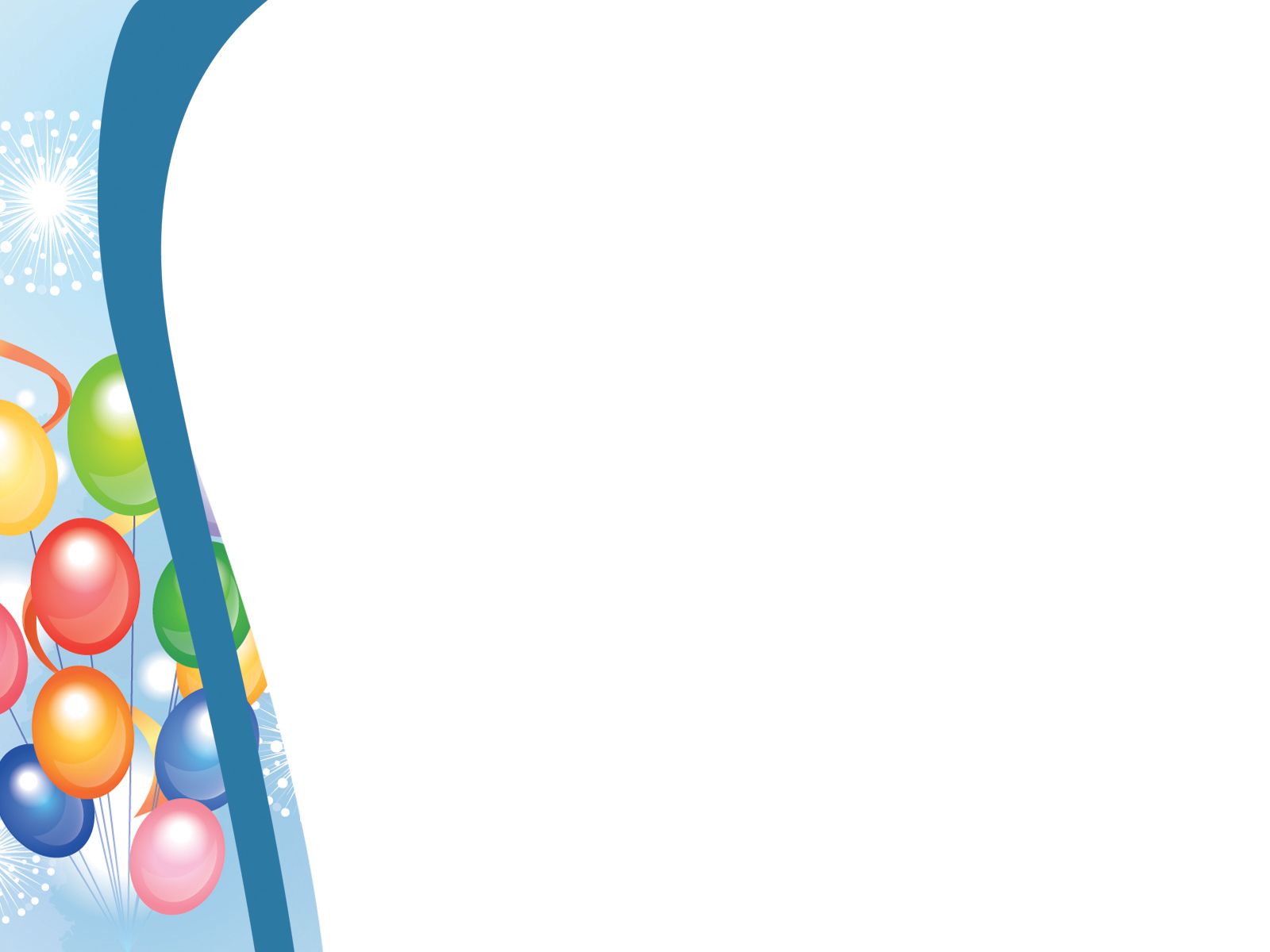 TRƯỜNG TIỂU HỌC ÁI MỘ A
Giáo án điện tử
Phân môn: TLV– Lớp 4
	Tuần: 14      Tiết: 27
	
Bài: Thế nào là văn miêu tả?

Giáo viên: Phùng Thị Hoa Thơm
- KÓ chuyÖn lµ kÓ l¹i mét chuçi sù viÖc cã ®Çu cã cuèi, liªn quan ®Õn mét hay mét sè nh©n vËt.
- Mçi c©u chuyÖn cÇn nãi lªn ®­îc mét ®iÒu cã ý nghÜa.
BµI Cò
ThÕ nµo lµ kÓ chuyÖn?
I. NhËn xÐt:
1. §o¹n v¨n sau miªu t¶ nh÷ng sù vËt nµo?
Tr­íc mÆt t«i, mét c©y sßi cao lín toµn th©n phñ ®Çy l¸ ®á. Bªn c¹nh ®ã, nh­ ®Ó t«n thªm mµu ®á chãi läi kia l¹i lµ mµu vµng rùc rì cña mÊy c©y c¬m nguéi. Mét lµn giã r× rµo ch¹y qua, nh÷ng chiÕc l¸ rËp r×nh lay ®éng nh­ nh÷ng ®èm löa vµng löa ®á bËp bïng ch¸y. T«i rÏ l¸, nhÑ nhµng men theo mét l¹ch n­íc ®Ó ®Õn c¹nh c©y sßi. N­íc rãc r¸ch ch¶y, lóc tr­ên lªn mÊy t¶ng ®¸ tr¾ng, lóc luån d­íi mÊy gèc c©y Èm môc.
TrÇn Hoµi D­¬ng
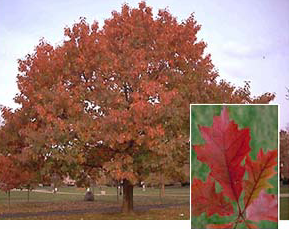 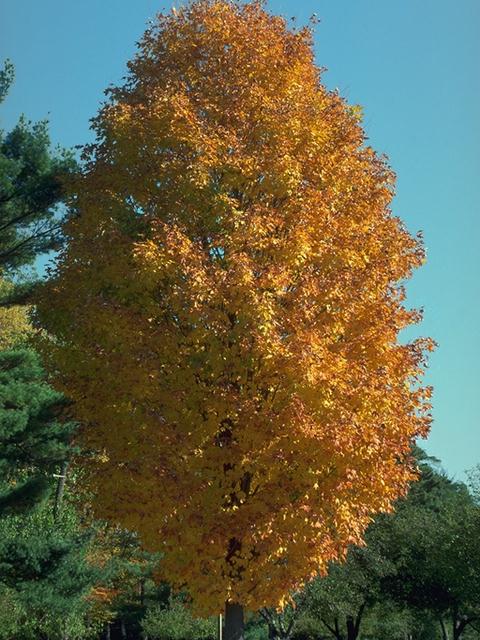 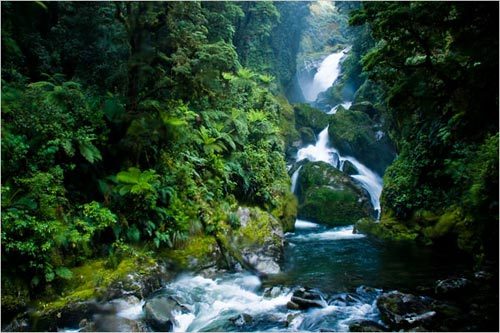 I. NhËn xÐt:
1. §o¹n v¨n miªu t¶ nh÷ng sù vËt :
- c©y sßi
- c©y c¬m nguéi
- l¹ch n­íc
2. ViÕt nh÷ng ®iÒu em h×nh dung ®­îc vÒ c¸c sù vËt theo lêi miªu t¶:
l¸ rËp r×nh lay ®éng nh­ nh÷ng ®èm löa ®á
cao 
lín
l¸ ®á 
chãi läi
C©y sßi
M:1
l¸ rËp r×nh lay ®éng nh­ nh÷ng ®èm löa vµng
C©y c¬m nguéi
l¸ vµng rùc rì
2
tr­ên lªn mÊy t¶ng ®¸, luån d­íi mÊy gèc c©y Èm môc
rãc r¸ch
L¹ch n­íc
3
I. NhËn xÐt:
1. §o¹n v¨n miªu t¶ nh÷ng sù vËt:c©y sßi, c©y c¬m nguéi, r¹ch n­íc
2. ViÕt nh÷ng ®iÒu em h×nh dung ®­îc vÒ c¸c sù vËt theo lêi miªu t¶:
3. Qua nh÷ng nÐt miªu t¶ võa t×m ®­îc, em thÊy t¸c gi¶ ®· quan s¸t sù vËt b»ng nh÷ng gi¸c quan nµo?
C©y c¬m nguéi
l¸ vµng rùc rì
l¸ rËp r×nh lay ®éng nh­ nh÷ng ®èm löa vµng
2
tr­ên lªn mÊy t¶ng ®¸, luån d­íi mÊy gèc c©y Èm môc
rãc r¸ch
L¹ch n­íc
3
I. NhËn xÐt:
1. §o¹n v¨n miªu t¶ nh÷ng sù vËt :
- c©y sßi
- c©y c¬m nguéi
- l¹ch n­íc
2. ViÕt nh÷ng ®iÒu em h×nh dung ®­îc vÒ c¸c sù vËt theo lêi miªu t¶:
Tªn sù vËt, h×nh d¸ng, mµu s¾c, chuyÓn ®éng, tiÕng ®éng.
3. Qua nh÷ng nÐt miªu t¶ võa t×m ®­îc, em thÊy t¸c gi¶ ®· quan s¸t sù vËt b»ng nh÷ng gi¸c quan :
- Quan s¸t b»ng m¾t
- Quan s¸t b»ng m¾t, b»ng tai
- Quan s¸t b»ng nhiÒu gi¸c quan
I. NhËn xÐt:
- c©y sßi
1. §o¹n v¨n miªu t¶ nh÷ng sù vËt :
- c©y c¬m nguéi
- l¹ch n­íc
2. ViÕt nh÷ng ®iÒu em h×nh dung ®­îc vÒ c¸c sù vËt theo lêi miªu t¶:
Tªn sù vËt, h×nh d¸ng, mµu s¾c, chuyÓn ®éng, tiÕng ®éng.
3. Qua nh÷ng nÐt miªu t¶ võa t×m ®­îc, em thÊy t¸c gi¶ ®· quan s¸t sù vËt b»ng nh÷ng gi¸c quan :
- Quan s¸t b»ng m¾t
- Quan s¸t b»ng m¾t, b»ng tai
- Quan s¸t b»ng nhiÒu gi¸c quan
II. Ghi nhí:
Miªu t¶ lµ vÏ l¹i b»ng lêi nh÷ng ®Æc ®iÓm næi bËt cña c¶nh, cña ng­êi, cña vËt ®Ó gióp ng­êi nghe, ng­êi ®äc h×nh dung ®­îc c¸c ®èi t­îng ®ã.
I. NhËn xÐt:
III. LuyÖn tËp
1. §o¹n v¨n miªu t¶ nh÷ng sù vËt :
- c©y sßi
Bµi 1: T×m nh÷ng c©u v¨n miªu t¶ trong truyÖn “Chó §Êt Nung”
- c©y c¬m nguéi
- l¹ch n­íc
2. ViÕt nh÷ng ®iÒu em h×nh dung ®­îc vÒ c¸c sù vËt theo lêi miªu t¶:
- §ã lµ mét chµng kÞ sÜ rÊt b¶nh, c­ìi ngùa tÝa, d©y c­¬ng vµng vµ mét nµng c«ng chóa mÆt tr¾ng, ngåi trong m¸i lÇu son.
Tªn sù vËt, h×nh d¸ng, mµu s¾c.chuyÓn ®éng, tiÕng ®éng
3. Qua nh÷ng nÐt miªu t¶ võa t×m ®­îc, em thÊy t¸c gi¶ ®· quan s¸t sù vËt b»ng nh÷ng gi¸c quan nµo?
Bµi  2: Em thÝch nh÷ng h×nh ¶nh nµo trong ®o¹n trÝch d­íi ®©y? H·y viÕt 1, 2 c©u miªu t¶ mét trong nh÷ng h×nh ¶nh ®ã.
- Quan s¸t b»ng m¾t
- Quan s¸t b»ng m¾t, b»ng tai
- Quan s¸t b»ng nhiÒu gi¸c quan
II. Ghi nhí:
Miªu t¶ lµ vÏ l¹i b»ng lêi nh÷ng ®Æc ®iÓm næi bËt cña c¶nh, cña ng­êi, cña vËt ®Ó gióp ng­êi nghe, ng­êi ®äc h×nh dung ®­îc c¸c ®èi t­îng ®ã .
III. LuyÖn tËp
Bµi  1: T×m nh÷ng c©u v¨n miªu t¶ trong truyÖn “Chó §Êt Nung”
Bµi  2:  Em thÝch nh÷ng h×nh ¶nh nµo trong ®o¹n trÝch d­íi ®©y? H·y viÕt 1, 2 c©u miªu t¶ mét trong nh÷ng h×nh ¶nh ®ã.
                          M¦A 
                               (TrÝch)
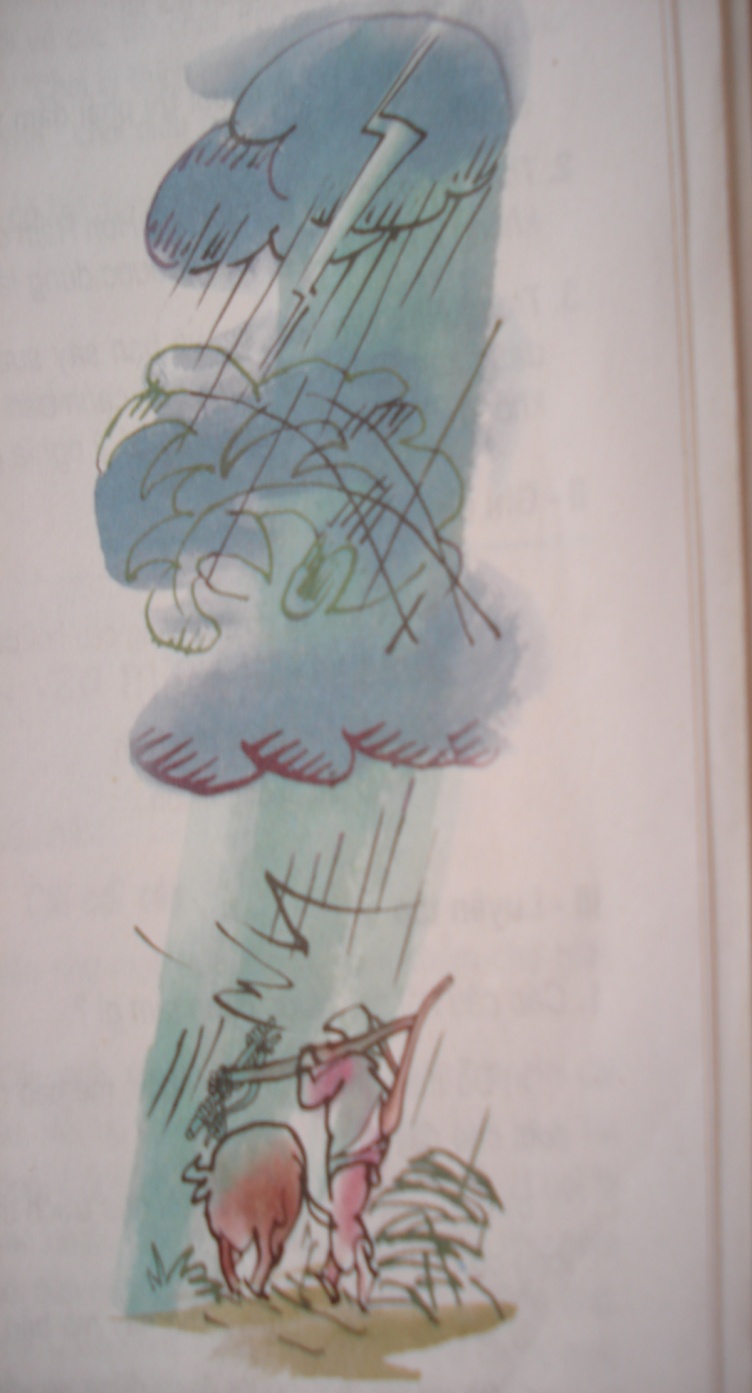 M­a
M­a
Ù ï nh­ xay lóa Lép bép
Lép bép
R¬i
R¬i…
§Êt trêi
Mï tr¾ng n­íc
Chíp
R¹ch ngang trêi
Kh« khèc
SÊm
GhÐ xuèng s©n
Khanh kh¸ch c­êi
C©y dõa
S¶i tay
B¬i
Ngän mïng t¬i
Nh¶y móa
M­a chÐo mÆt s©n
Sñi bät
Cãc nh¶y chåm chåm
Chã sña
C©y l¸ h¶ hª
Bè em ®i cµy vÒ
§éi sÊm
§éi chíp
§éi c¶ trêi m­a...

        TrÇn §¨ng Khoa
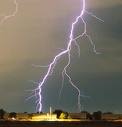 Chíp
R¹ch ngang trêi
Kh« khèc
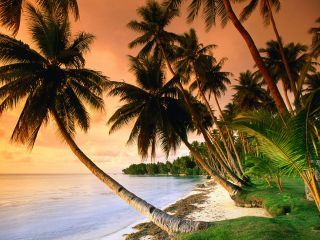 C©y dõa
S¶i tay 
B¬i
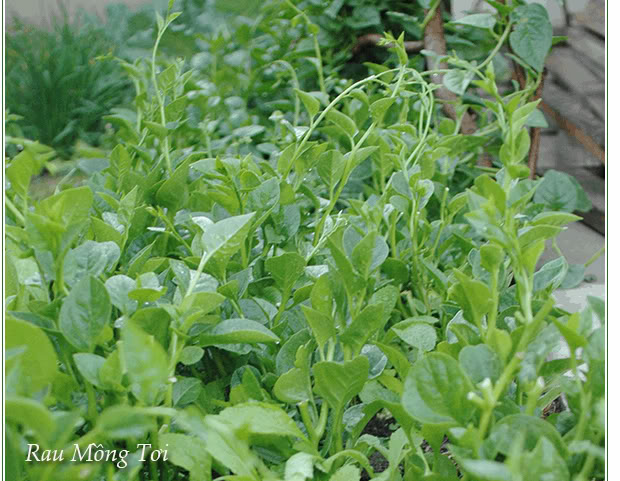 Ngän mïng t¬i
Nh¶y móa
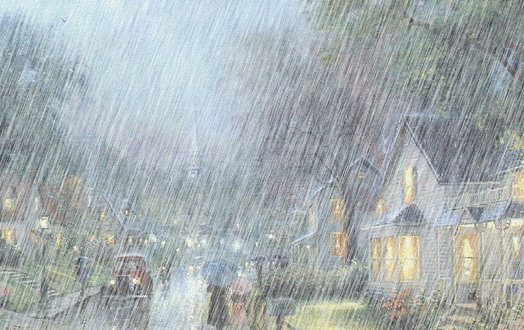 §Êt trêi 
Mï tr¾ng n­íc
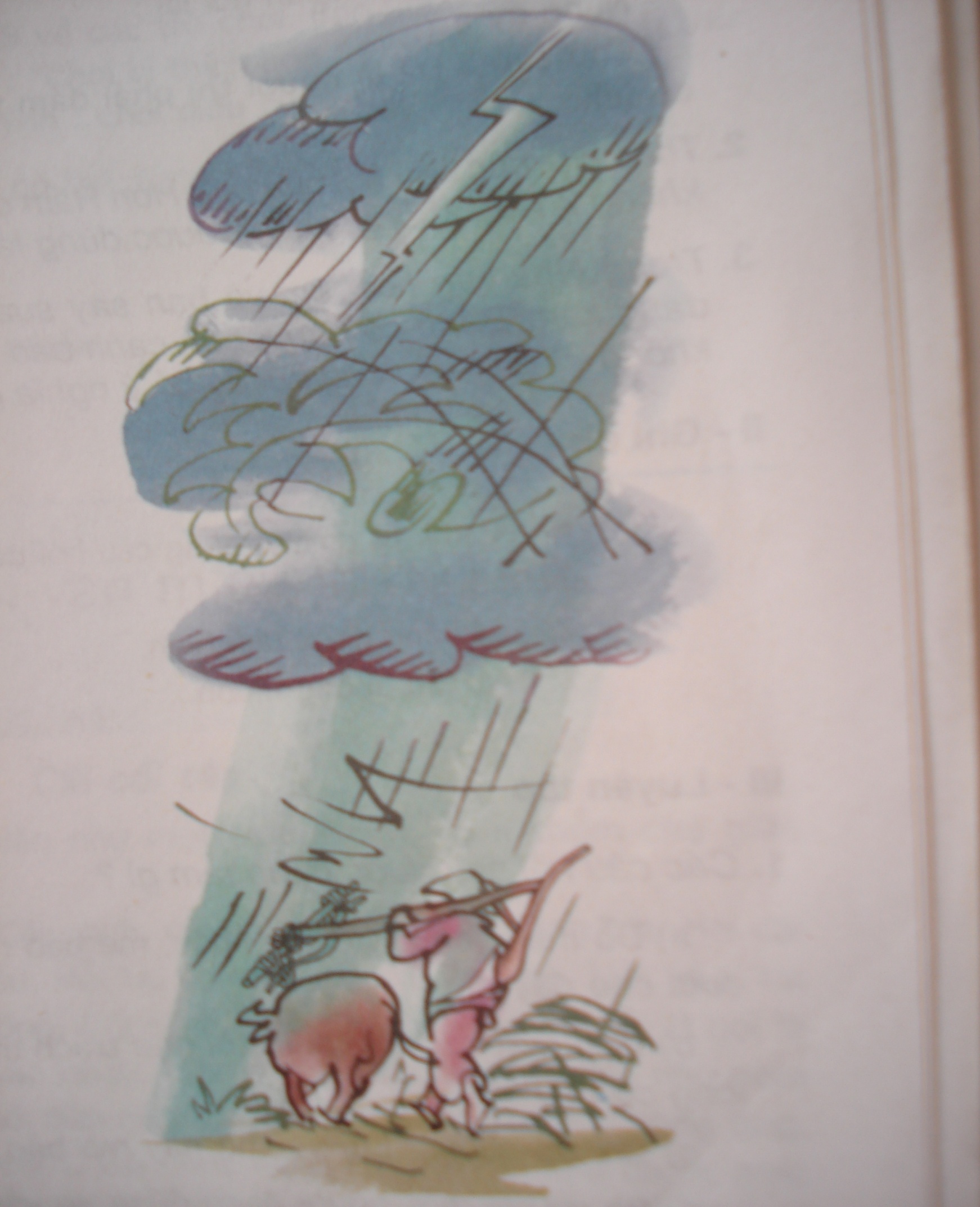 Bè em ®i cµy vÒ 
§éi sÊm 
§éi chíp 
§éi c¶ trêi m­a …
III. LuyÖn tËp
Bµi  1: T×m nh÷ng c©u v¨n miªu t¶ trong truyÖn “Chó §Êt Nung”
Bài  2:  Em thÝch nh÷ng h×nh ¶nh nµo trong ®o¹n trÝch d­íi ®©y? H·y viÕt 1,  2 c©u miªu t¶ mét trong nh÷ng h×nh ¶nh ®ã.
                          M¦A 
                              (TrÝch)
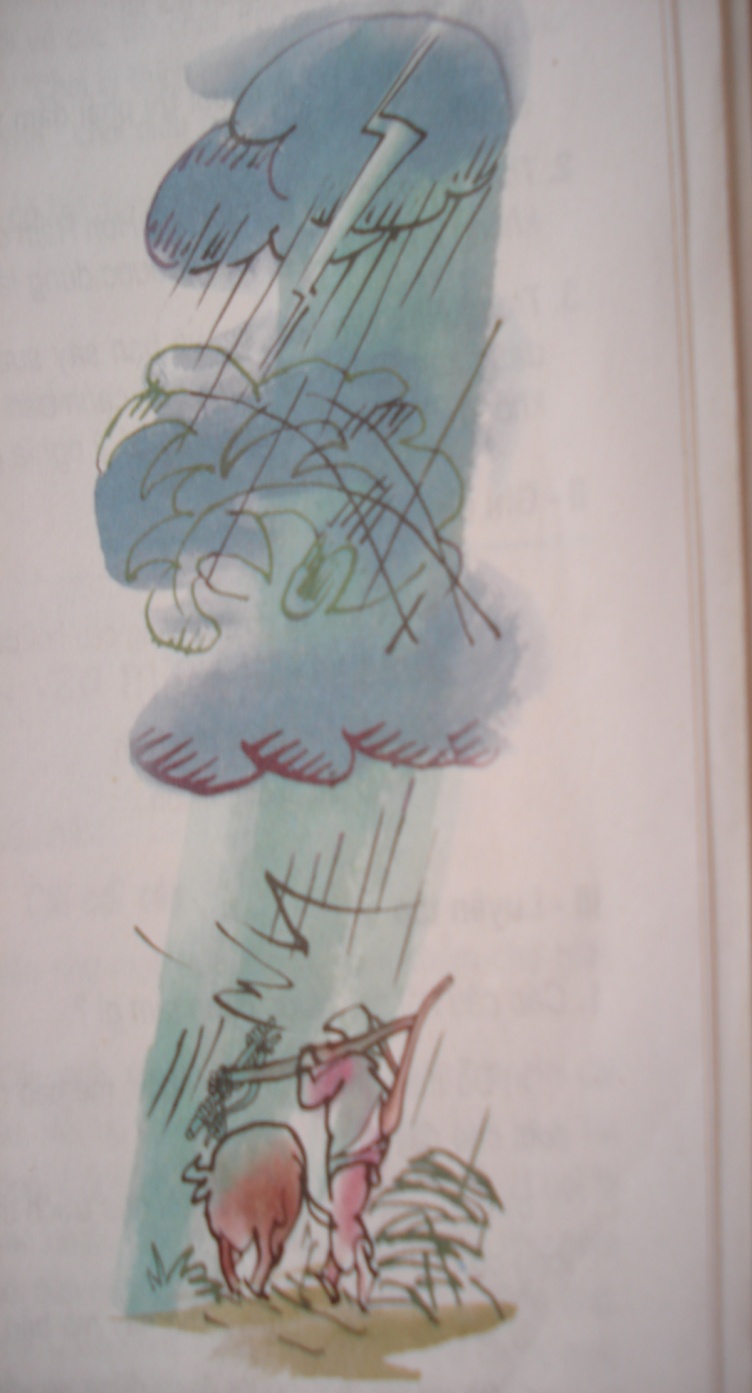 M­a
M­a
Ù ï nh­ xay lóa Lép bép
Lép bép
R¬i
R¬i…
§Êt trêi
Mï tr¾ng n­íc
Chíp
R¹ch ngang trêi
Kh« khèc
SÊm
GhÐ xuèng s©n
Khanh kh¸ch c­êi
C©y dõa
S¶i tay
B¬i
Ngän mïng t¬i
Nh¶y móa
M­a chÐo mÆt s©n
Sñi bät
Cãc nh¶y chåm chåm
Chã sña
C©y l¸ h¶ hª
Bè em ®i cµy vÒ
§éi sÊm
§éi chíp
§éi c¶ trêi m­a...

        TrÇn §¨ng Khoa
I.NhËn xÐt:
III. LuyÖn tËp
1. §o¹n v¨n miªu t¶ nh÷ng sù vËt :
- c©y sßi
Bµi 1: T×m nh÷ng c©u v¨n miªu t¶ trong truyÖn “Chó §Êt Nung”
- c©y c¬m nguéi
- l¹ch n­íc
2. ViÕt nh÷ng ®iÒu em h×nh dung ®­îc vÒ c¸c sù vËt theo lêi miªu t¶:
- §ã lµ mét chµng kÞ sÜ rÊt b¶nh, c­ìi ngùa tÝa, d©y c­¬ng vµng vµ mét nµng c«ng chóa mÆt tr¾ng, ngåi trong m¸i lÇu son.
Tªn sù vËt, h×nh d¸ng, mµu s¾c.
chuyÓn ®éng, tiÕng ®éng.
3. Qua nh÷ng nÐt miªu t¶ võa t×m ®­îc, em thÊy t¸c gi¶ ®· quan s¸t sù vËt b»ng nh÷ng gi¸c quan :
Bµi 2: Em thÝch nh÷ng h×nh ¶nh nµo trong ®o¹n trÝch d­íi ®©y? H·y viÕt 1, 2 c©u miªu t¶ mét trong nh÷ng h×nh ¶nh ®ã.
- Quan s¸t b»ng m¾t
- Quan s¸t b»ng m¾t, b»ng tai
- Quan s¸t b»ng nhiÒu gi¸c quan
II. Ghi nhí:
Miªu t¶ lµ vÏ l¹i b»ng lêi nh÷ng ®Æc ®iÓm næi bËt cña c¶nh, cña ng­êi, cña vËt ®Ó gióp ng­êi nghe, ng­êi ®äc h×nh dung ®­îc c¸c ®èi t­îng ®ã .
Chúc các thầy cô sức khoẻ!
Chúc các em học giỏi!